PERSPECTIVA BÍBLICA Y PENTECOSTAL DE LA EDUCACIÓN GENERACIONAL
Fabián lh
FORMACIÓN PENTECOSTAL GENERACIONAL
Hechos 2:39
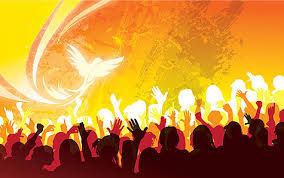 Ser pentecostal 
DEFINICIÓN
Es creer y vivir en la experiencia cristiana del Espíritu Santo y todo lo relacionado con su obra: 
El bautismo en el Espíritu, 
La glosolalia,
La sanidad divina, 
Los dones espirituales 
Los ministerios  ungidos, 
La infalible de la Palabra de Dios…
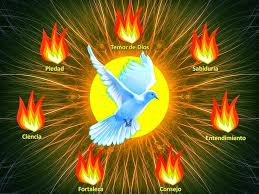 ENFOQUE DE LA EDUCACIÓN PENTECOSTAL
Bautismo en el Espíritu Santo
Recepción de dones y ministerios
Sanidad divina
Liberación de endemoniados
Predicación con denuedo
Pasión por almas
Oración ferviente
Consagración total
Servicio comprometido
REFUERZO DE LA EDUCACIÓN PENTECOSTAL
Formar discípulos del Señor, genuinos
Fortalecer la espiritualidad de los creyentes.
Predicar y enseñar la palabra bajo la  unción del Espíritu.
Presenciar manifestaciones poderosas del Espíritu Santo.
Respaldar la predicación del evangelio con señales y milagros.
Motivar a los creyentes a una vida devocional genuina y saludable .
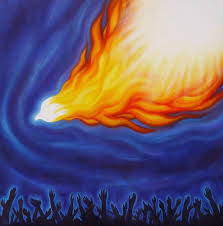 RESULTADOS DE LA INVESTIDURA
Reviste de poder a los creyentes (Luc 4:1; Hech 1:8; 1 P 1:12)
Imparte dones y ministerios.  (1 Co 12:4-11).
Perfecciona el carácter de los hijos de Dios (Rom 8:1,13; Gál 5:16,17, 22,25).
Capacita para el servicio (Hech 10:38; 1 Co 2:10, 2 P 1:21)
Provee pasión y denuedo para hacer la obra de Cristo (luc 12:12; Hech 4:8,31).
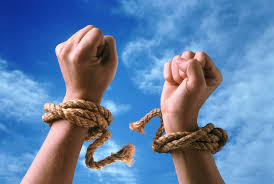 EFECTOS
Creyentes vigorosos en el Señor.
Conocimiento más exacto de las verdades doctrinales.
Mas campos evangelizados.
Madurez integral en los creyentes.
Crecimiento pleno de la obra del Señor.
UN CREYENTE PENTECOSTAL ES:
Una vida transformada. 
Una vida productiva. 
Una vida victoriosa. 
Una vida apasionada. 
Una vida consagrada.